閉上眼放輕鬆
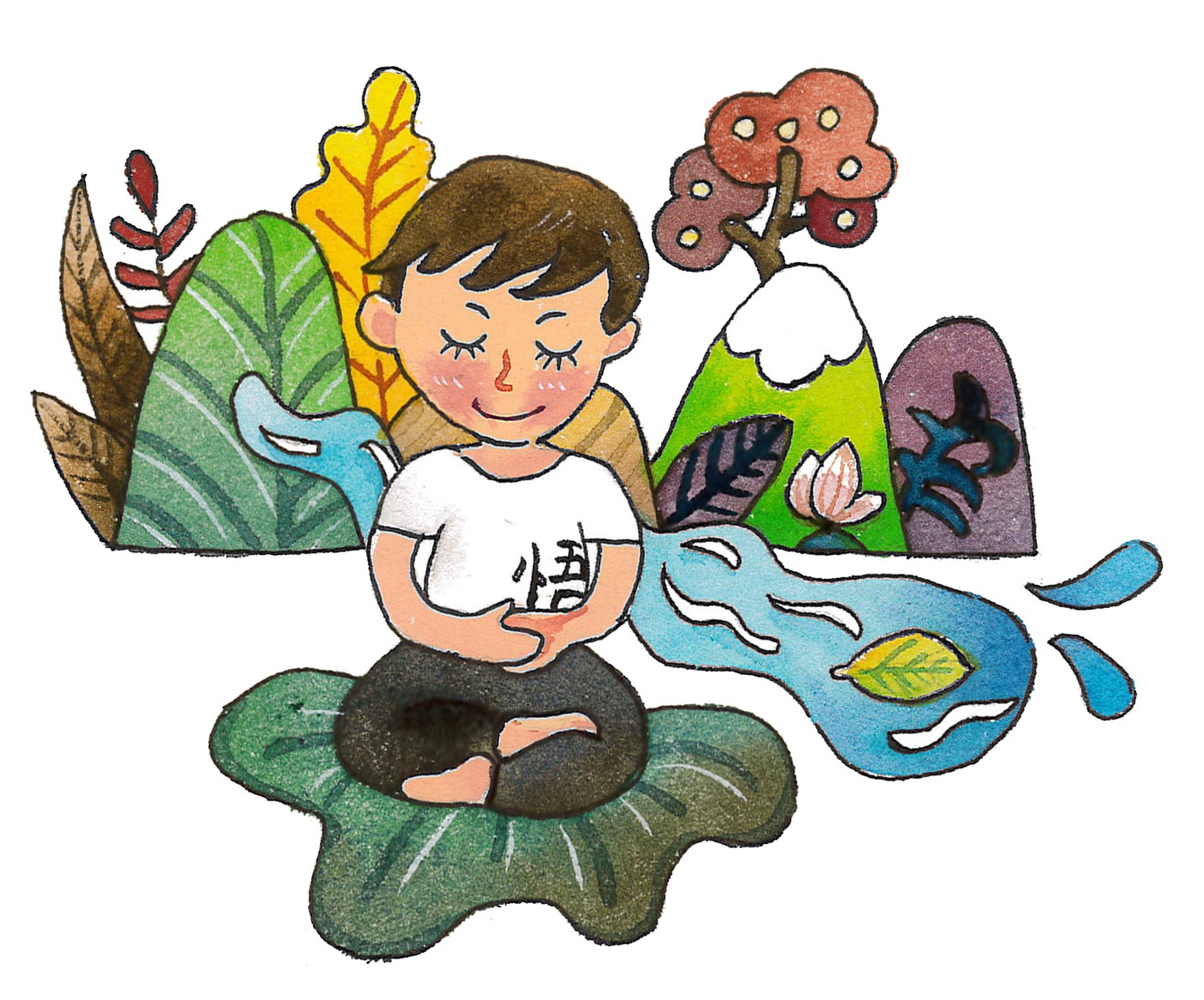 繪者:紫薇
1、播放兩分鐘動畫
  「詮釋何為牽手過一生」
https://www.youtube.com/watch?v=phsukeOq37w
2、看完影片後你有甚麼想法？
第六單元   愛情不是人生的唯一
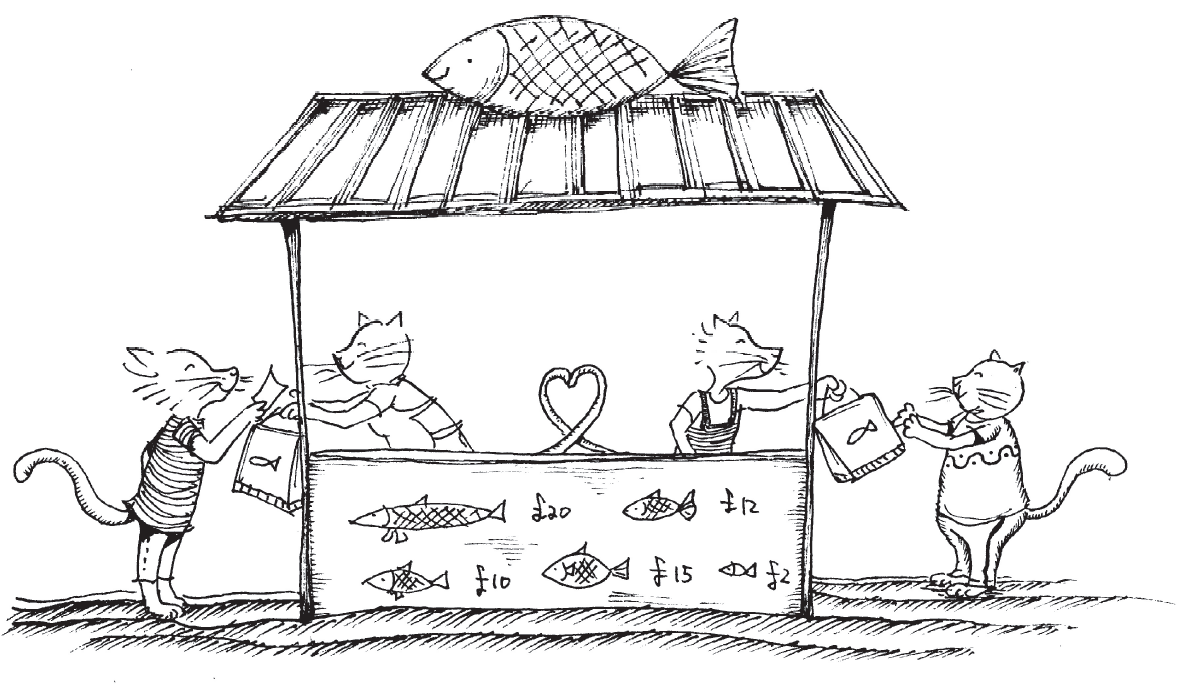 繪者:江長芳
出版單位:財團法人法鼓山文教基金會、財團法人台北市中華佛教文化館
《大智慧過生活》教材出處：
https://life.ddm.org.tw/wisdom2011/%5Cpdf%5C03%5C03-06.pdf
提問:
1.如果把愛情當作人生的唯一，會有什麼
  結果?
人的生命需要愛情滋潤，若把愛情當成生命全部，就沒有理想，沒有未來，也會造成婚後不幸福。
2.文章中那對相愛的男女，作者給他們  
  什麼建議？
作者說「有愛情固然很好，但是除了愛情，人生應該還有其他的使命和目標」，建議他們找個工作，安定下來，即使兼職也好，愛情可以維持更久。
3.如果兩人相愛，但沒有穩定的工作及 
  經濟，可能會面臨到什麼情況？
●過著像流浪漢的生活，不工作、沒 
  有住的地方，公園、車站都是睡覺
  的地方。
●人生沒有目標，精神會感到空虛不
  滿足。 
   ……
4.請問經營健全的愛情必須具備哪些條件？
愛 情 概 念 圖
健康
經濟
溝通
健全的愛情
尊重
信任
責任
因為愛情，有人歡笑，有人悲傷；對於愛情，有人追尋、有人遁逃。其實在人的一生中，除了愛情，還有親情、友情等許多不同層次的感情，同樣是維繫著人與人之間的活動與存在，對於情感的執著與貪念，往往也是煩惱的根源，若能以奉獻的心取代獨占，生命會更有意義與價值。
教師結語
因為愛情，有人歡笑，有人悲傷；對於愛情，有人追尋、有人遁逃。

其實在人的一生中，除了愛情，還有親情、友情等許多不同層次的感情，同樣是維繫著人與人之間的活動與存在。

對於情感的執著與貪念，往往也是煩惱的根源，若能以奉獻的心取代獨占，生命會更有意義與價值。
體驗與學習   (配合課本P.26-27)
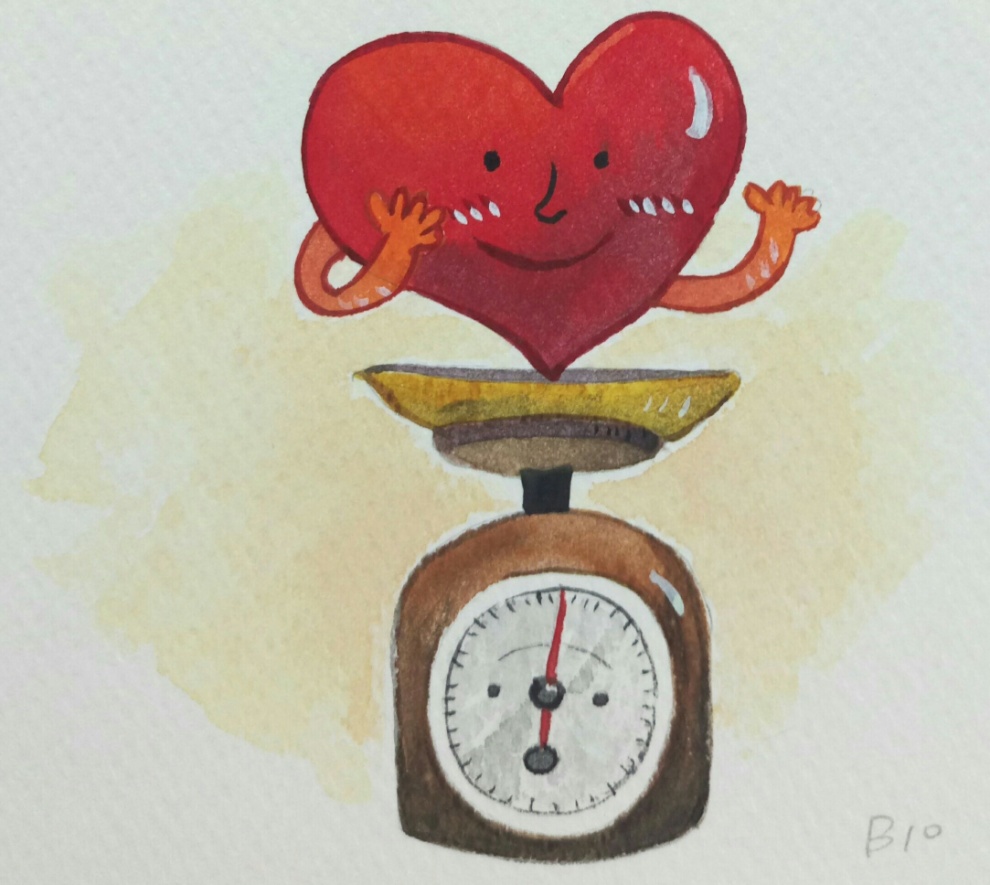 （）
繪者:紫薇
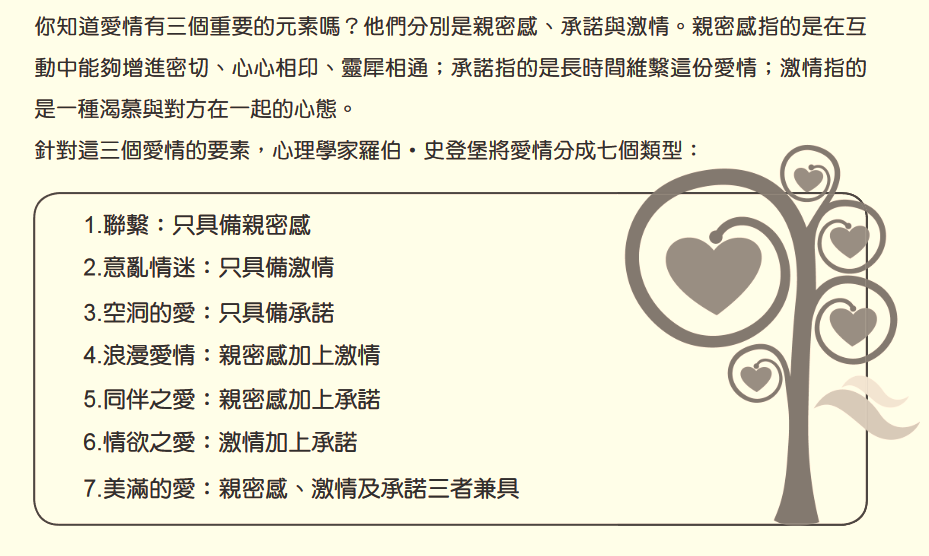 截圖自--大智慧過生活 第三冊第26頁
出版單位:
財團法人法鼓山文教基金會、財團法人台北市中華佛教文化館
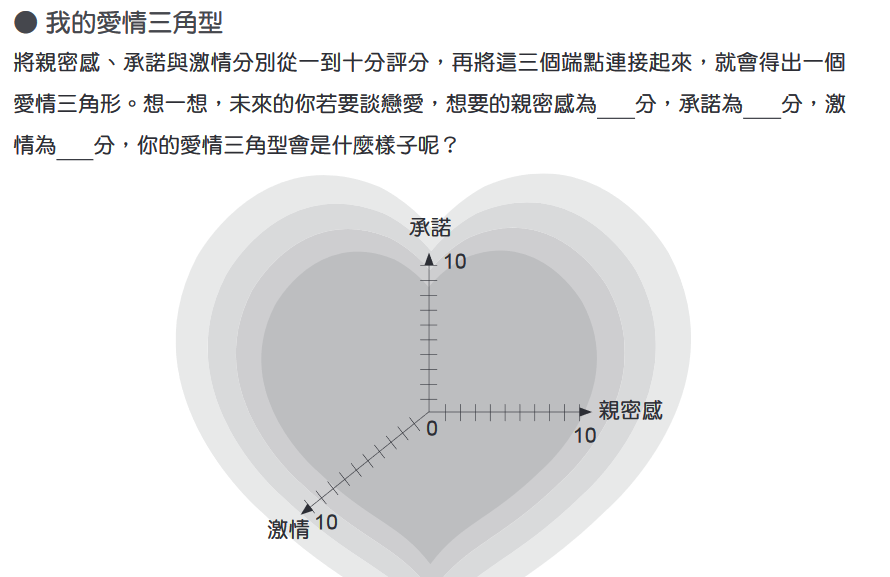 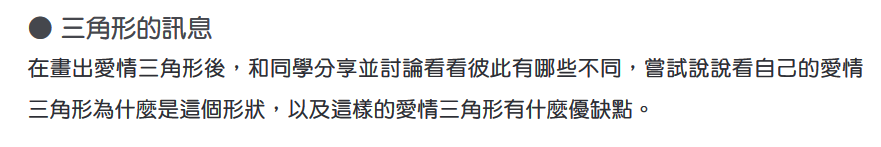 截圖自—大智慧過生活第三冊第26頁
出版單位:
財團法人法鼓山文教基金會、財團法人台北市中華佛教文化館
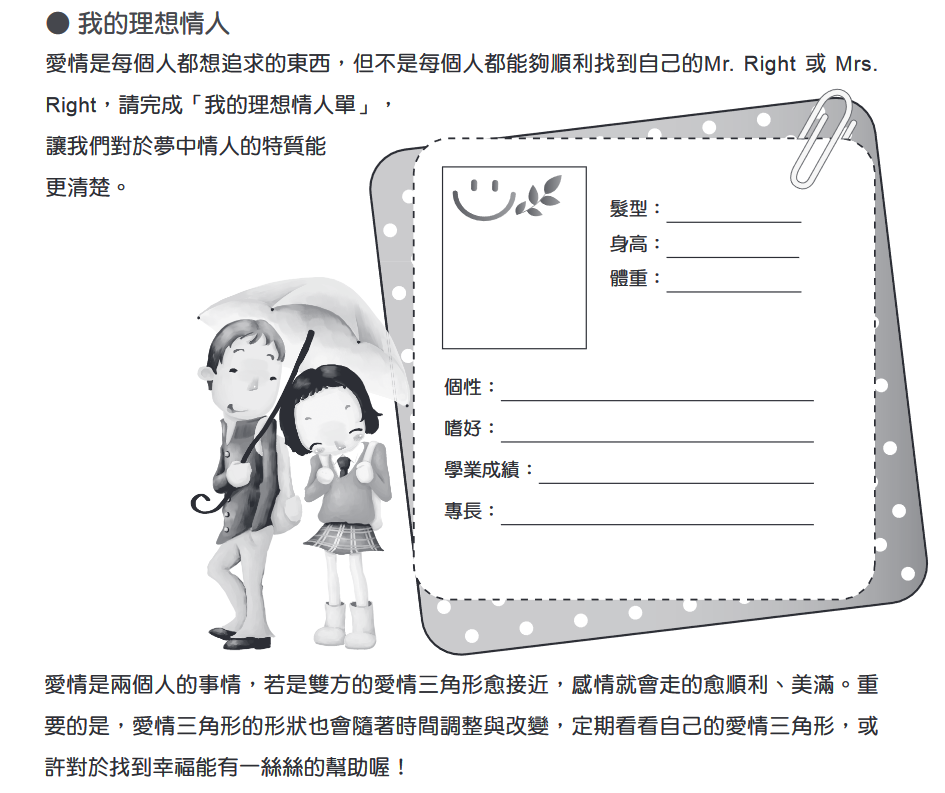 截圖自--大智慧過生活 第三冊第27頁
出版單位:
財團法人法鼓山文教基金會、財團法人台北市中華佛教文化館
總結
愛情裡的關係，並不是在互相執著、糾纏和占有，而是互相的貢獻、成長和學習。
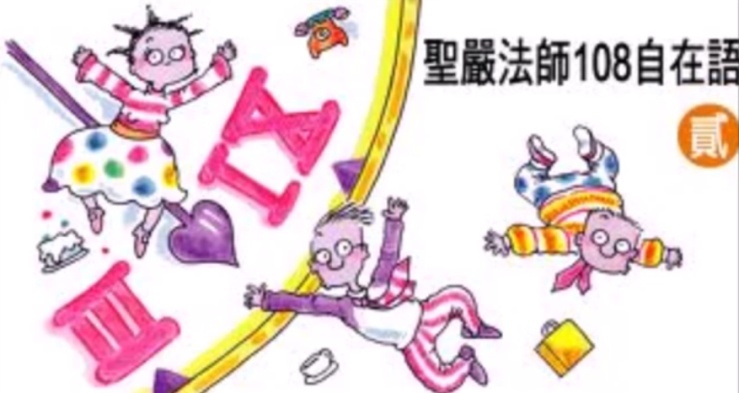 情為何物？
親情、愛情、友情、眾生情…
改編自網路流傳之『問世間情為何物？』
手動換頁
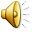 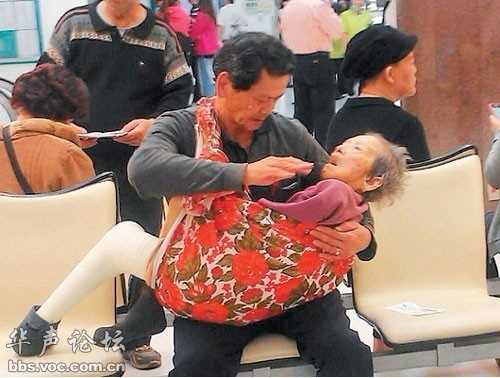 五年前從台南市調查站退休的孝子丁祖伋，為了照顧年邁的母親，才提前退休；這張他用花布抱著母親到醫院看診的照片，盛傳在網路上。
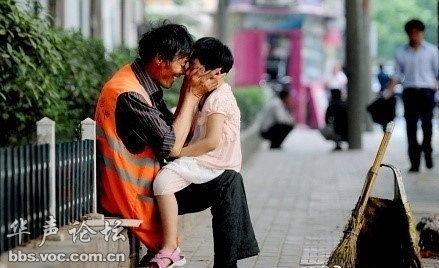 我的父親沒有穿西裝，只有一把掃把；但是他卻用傷痕累累的手為我撐起一個家。而我能為你做什麼？就用這微不足道的關心，表達我的愛。
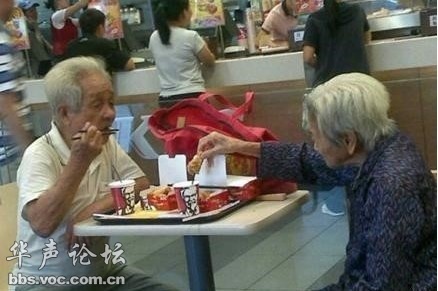 什麼才是真愛？肯德基内，兩位白髮蒼蒼的老人。
    阿伯用筷子夾了雞腿對阿婆說： 「雞腿好吃，你吃吧，我吃薯條就行啦！」
    阿婆回答： 「你自己吃啦，我又沒有牙齒，能够每天陪着你，我吃薯條已經好滿足了。 」
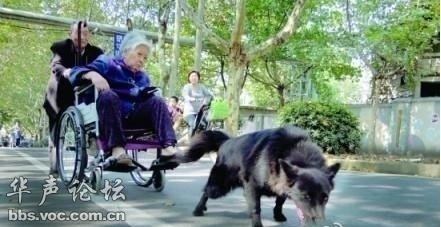 85歲的老太太坐在輪椅上，上坡時，90歲的老伴在後面推著、2歲多的狗在前面奮力拉著；那是一種體貼。
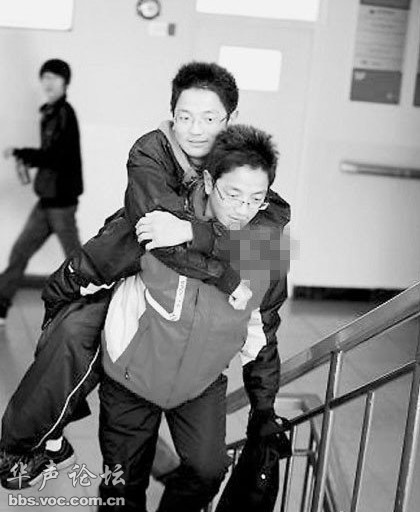 兩兄弟都得了僵直性脊椎炎，經治療後哥哥慢慢好了，可是弟弟卻日益惡化而致不能走路；哥哥就背著弟弟上學，上學路上一走就是八年。
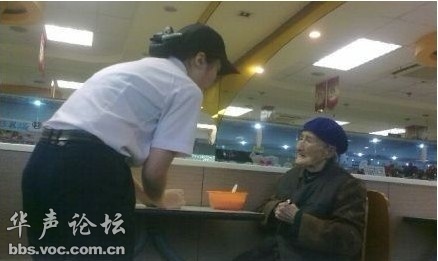 一位80歲的婆婆來這家餐館吃飯，問服務員，我只有2塊錢，我想喝湯。
    因爲老婆婆耳朵聽不清楚，說話也不清楚，當時能清楚的感受到老婆婆那種無奈的心情，老婆婆差點哭了。
    隨後服務員端上一碗湯飯。
    婆婆看見裡面有蛋，急忙說，我不要肉，我只有兩塊錢。
    服務員說，婆婆這個不要錢，慢慢吃。
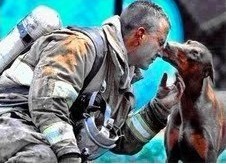 母狗懷著身孕，消防員從大火中救出了牠，接著又繼續進入火場滅火，火滅了，消防員累得癱坐地上喘息，牠向消防員走去，牠親吻了他。
親情
愛情
？
感情
眾生情
友情